Fundusz Pożyczkowy
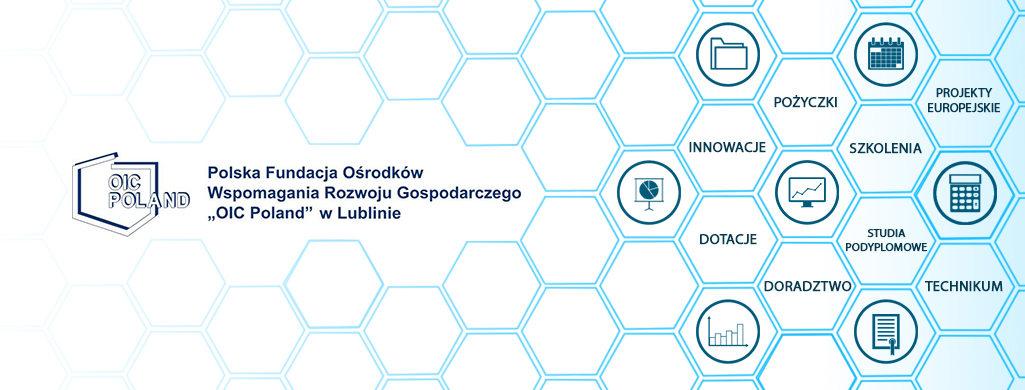 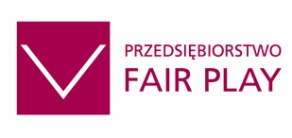 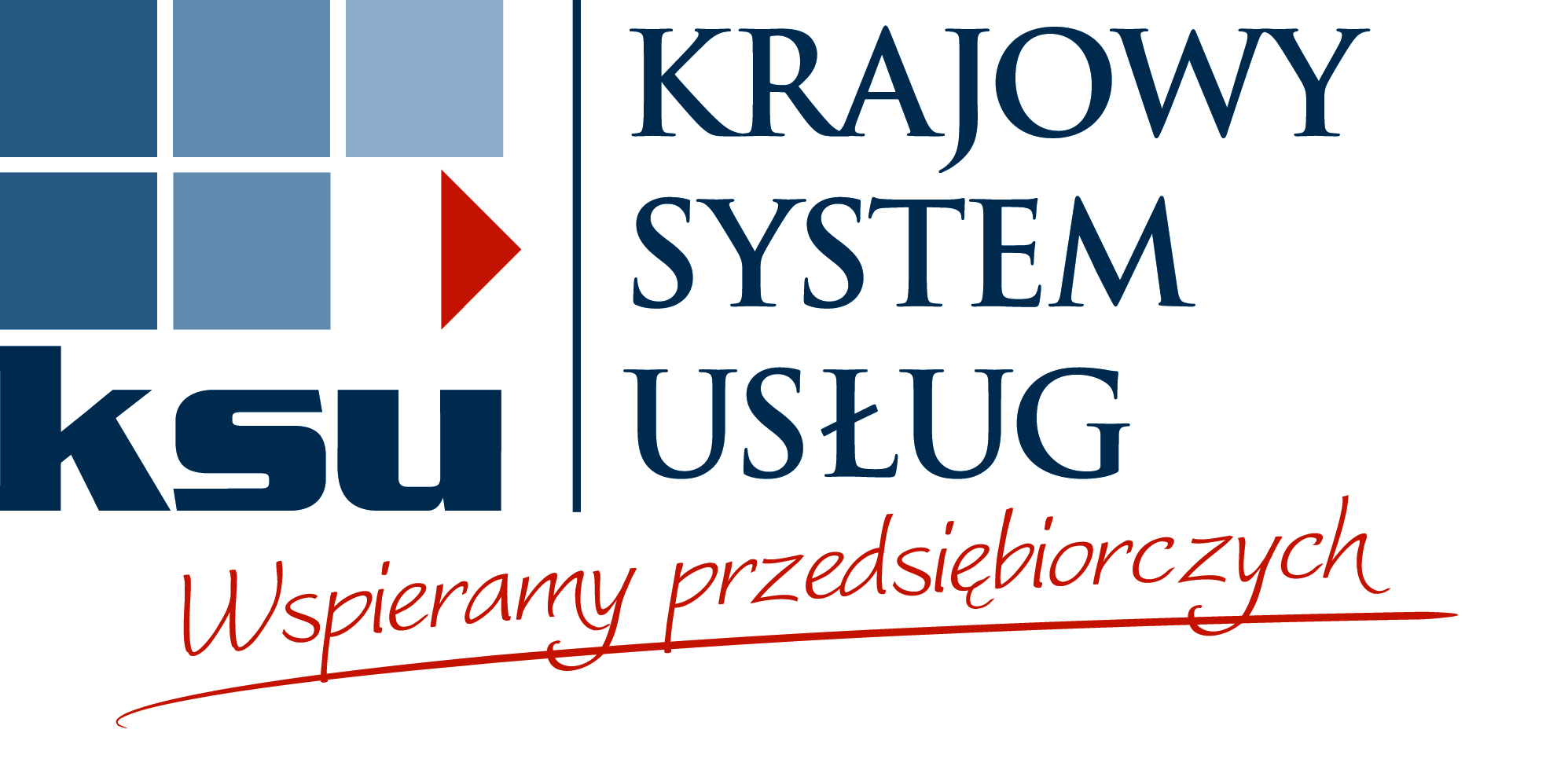 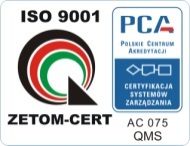 Fundacja „OIC Poland” w Liczbach
W wyniku projektów Fundacji „OIC Poland” powstało:- 515 podmiotów- w tym 12 spółdzielni socjalnych.
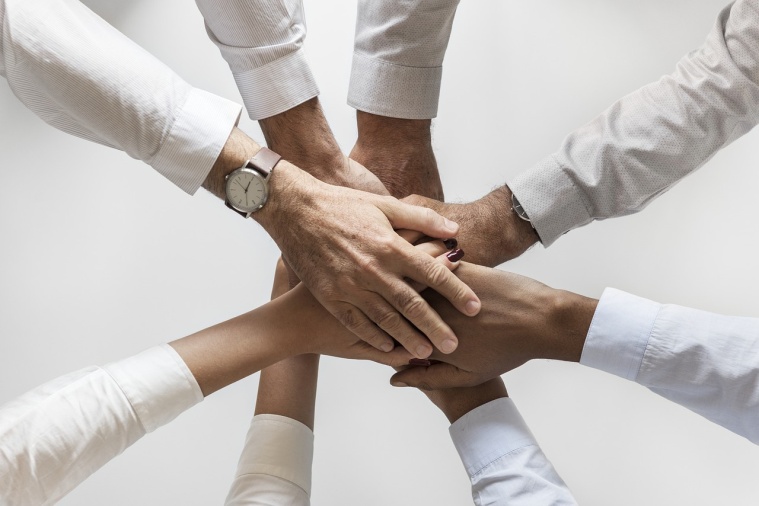 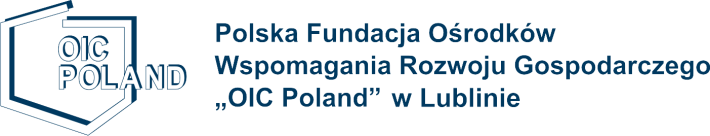 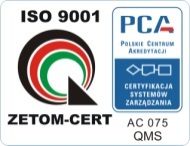 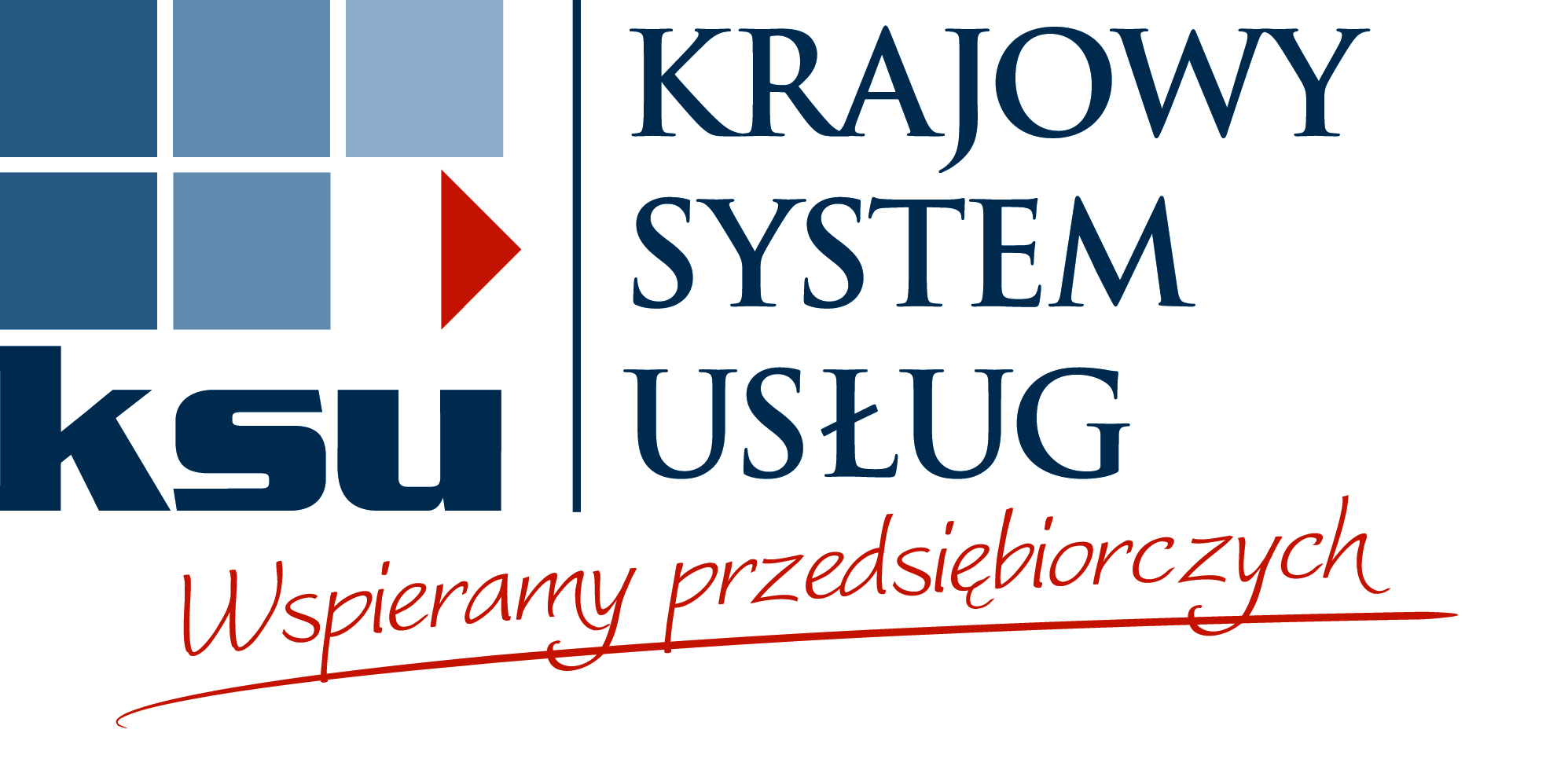 www.oic.lublin.pl
Fundacja „OIC Poland” w Liczbach
Fundusz Pożyczkowy
utworzony w 2010 r.

423 pożyczki o wartości ponad  24 mln zł
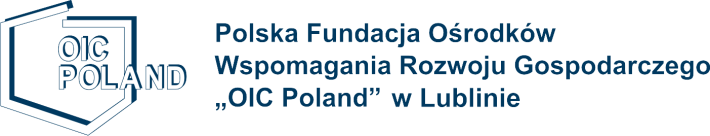 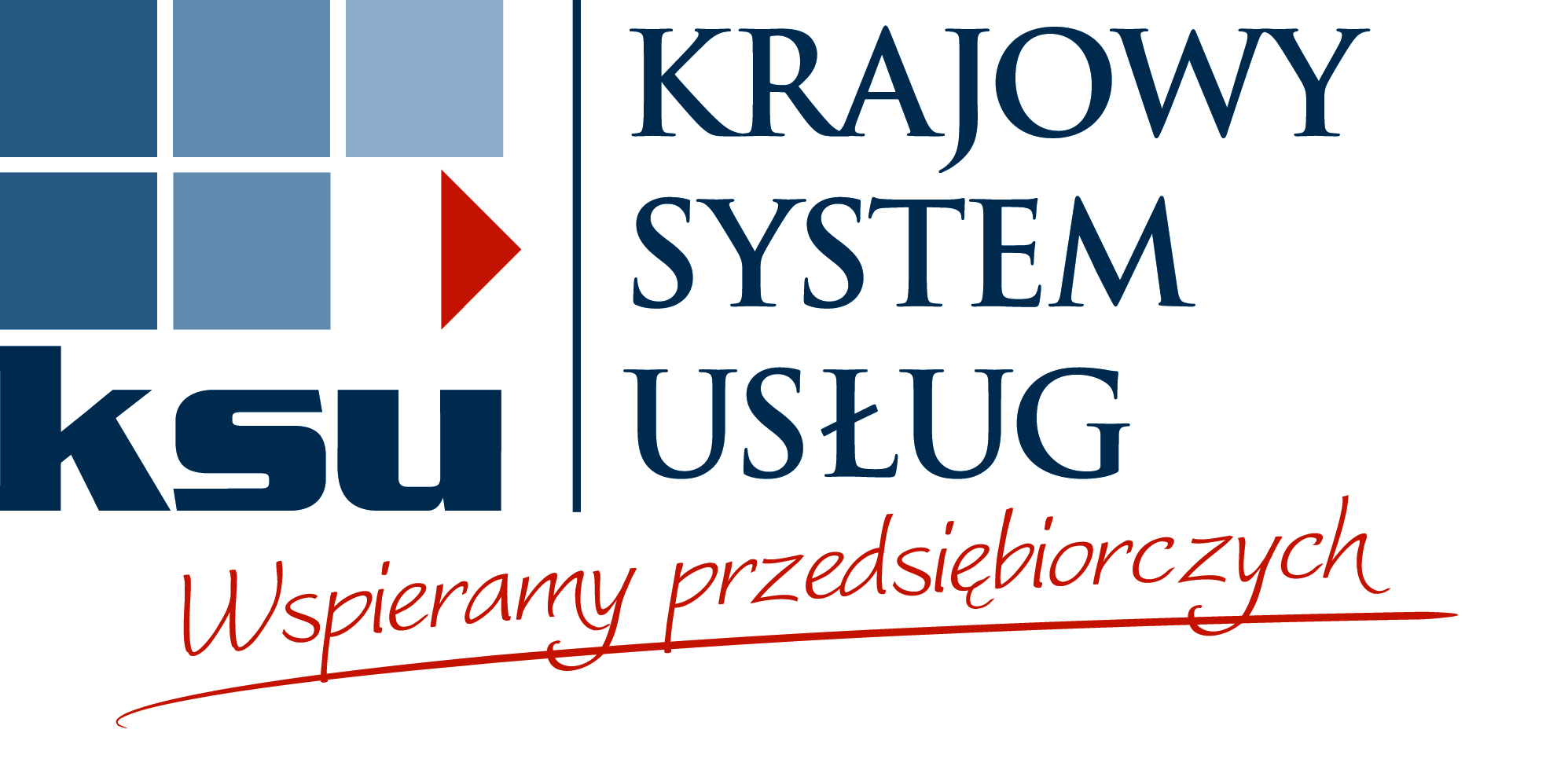 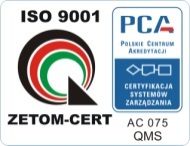 www.oic.lublin.pl
Oferta
Pożyczka na Rozwój - Pożyczki dla MŚP ze środków RPO WL
Pożyczka na Start - Pożyczki dla zamierzających rozpocząć działalność gospodarczą w ramach programu Kapitał Ludzki
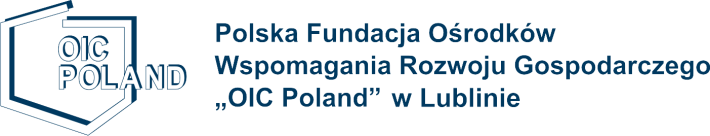 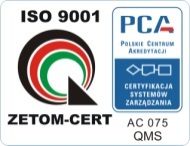 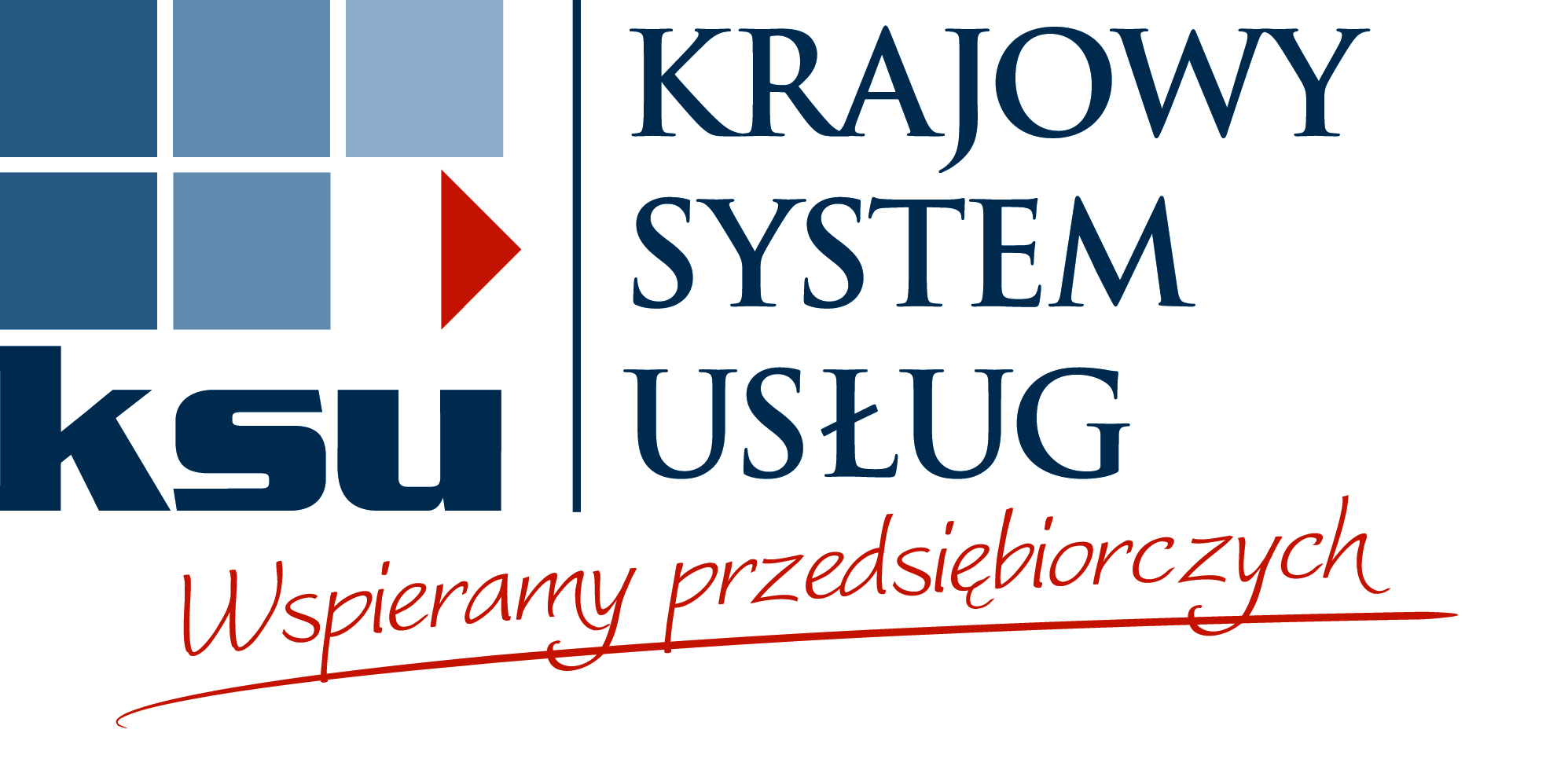 www.oic.lublin.pl
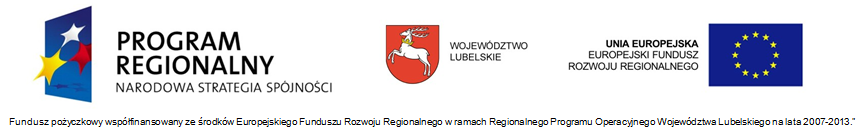 Pożyczka na rozwój
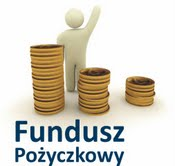 Preferencyjne pożyczki dla przedsiębiorców już od 0,94 % do 120 000,00
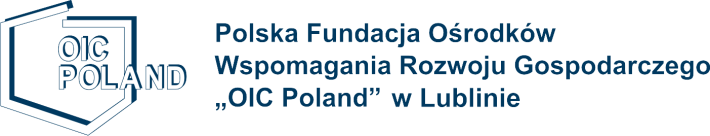 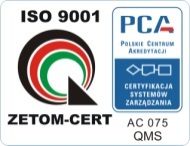 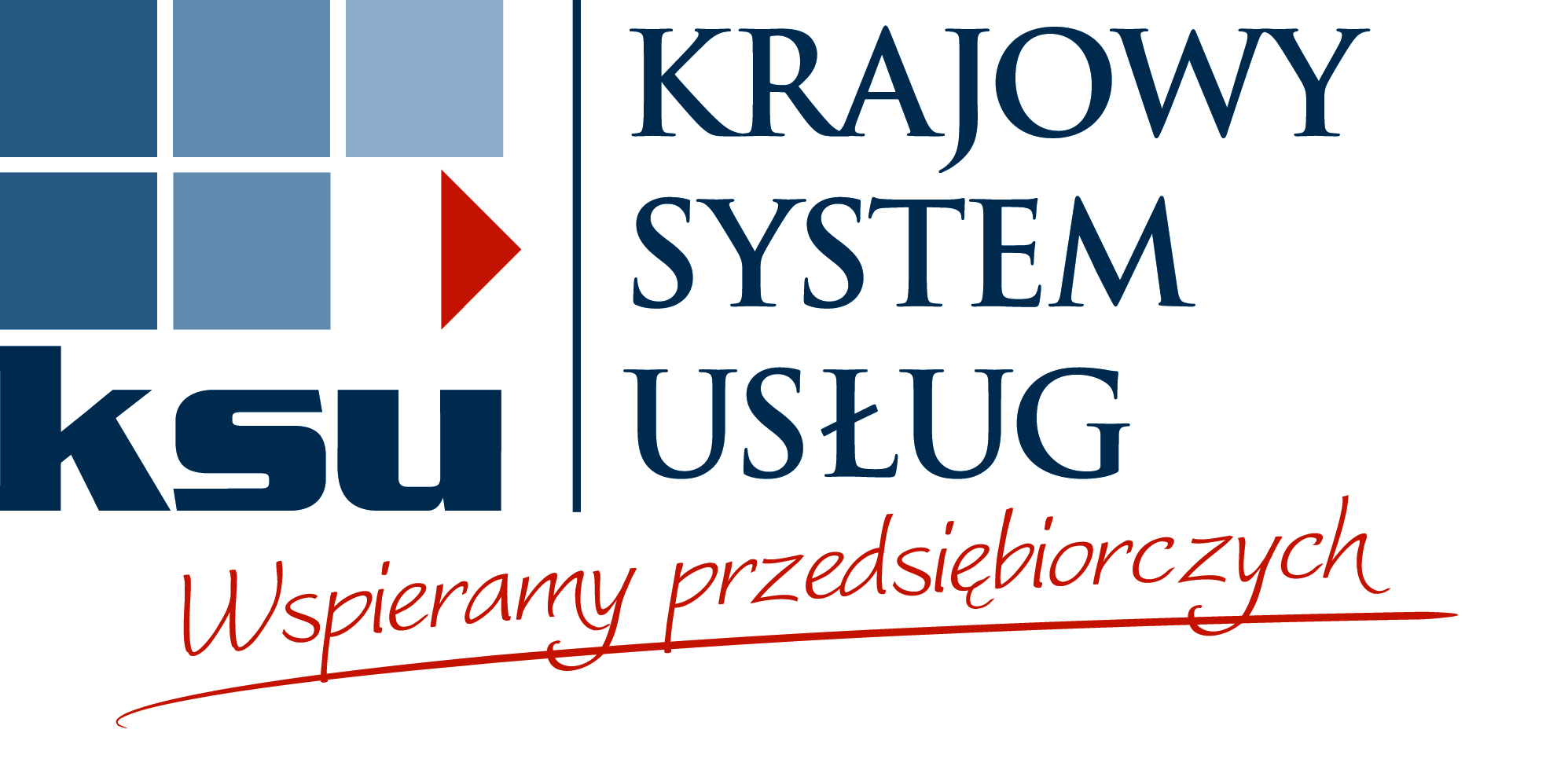 www.oic.lublin.pl
Pożyczka na rozwój
Pożyczki do 120 000,00 zł
Preferencyjne, STAŁE oprocentowanie - 0,94 % w skali roku
Okres finansowania do 60 miesięcy (5 lat)
Karencja w spłacie pożyczki do 6 miesięcy
Prowizja od udzielonej pożyczki: od 1,5 % do 2,5 %
Opłata  za rozpatrzenie wniosku: 100 zł
Wymagany wkład własny: 25 %
Pożyczki z oprocentowaniem 0,94 % objęte są  pomocą de minimis
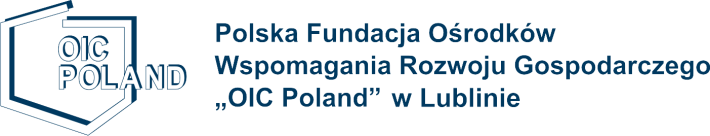 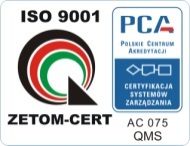 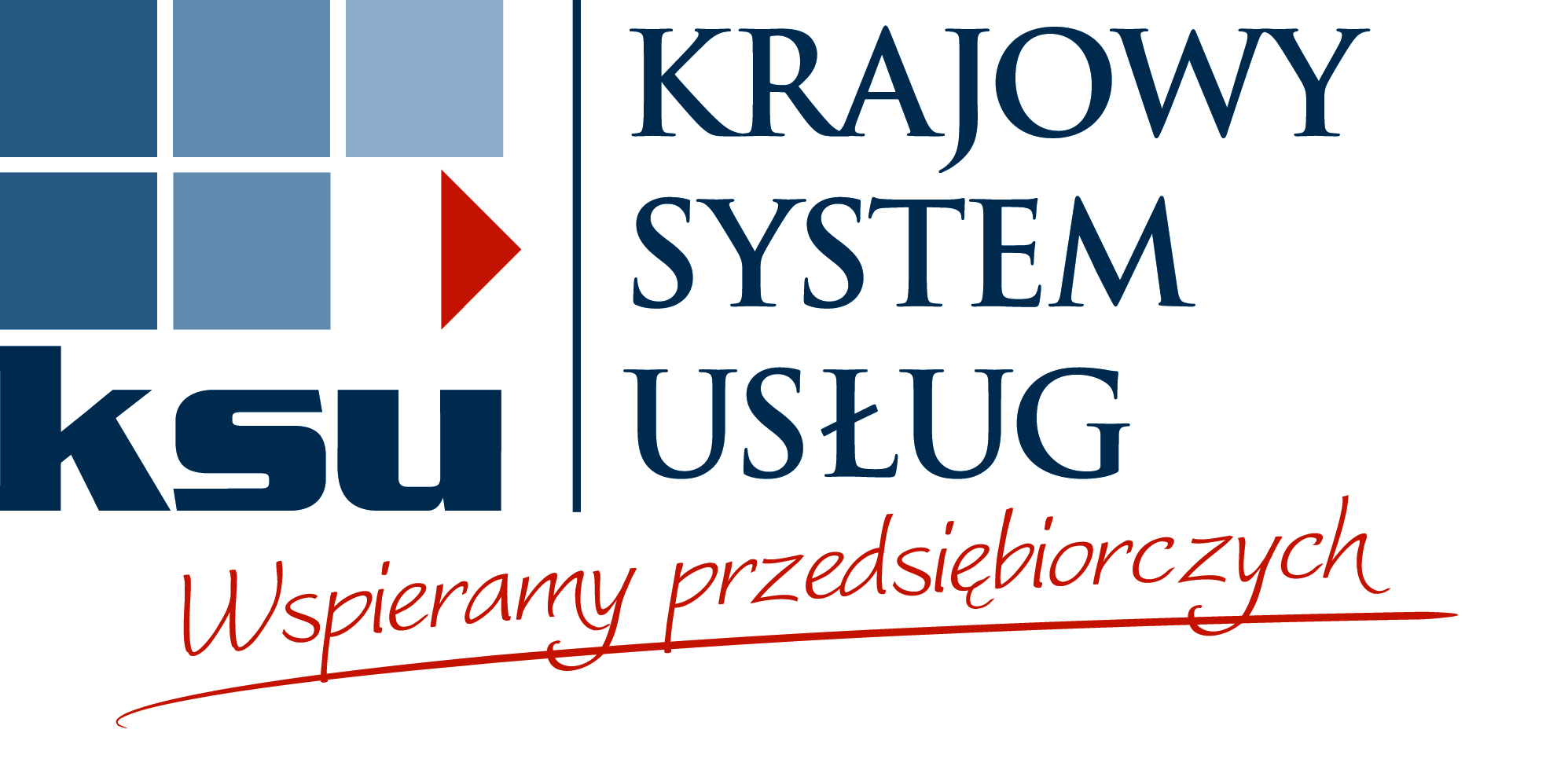 www.oic.lublin.pl
Pożyczka na rozwój
Pożyczka udzielana na finansowanie przedsięwzięć związanych z  rozszerzeniem prowadzonej  działalności gospodarczej obejmujących:• nakłady inwestycyjne w środki trwałe oraz wartości niematerialne i prawne,• finansowanie majątku obrotowego w zakresie zakupu materiałów i towarów w związku z rozszerzeniem profilu działalności
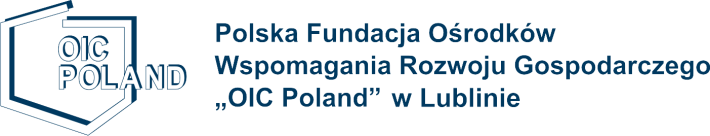 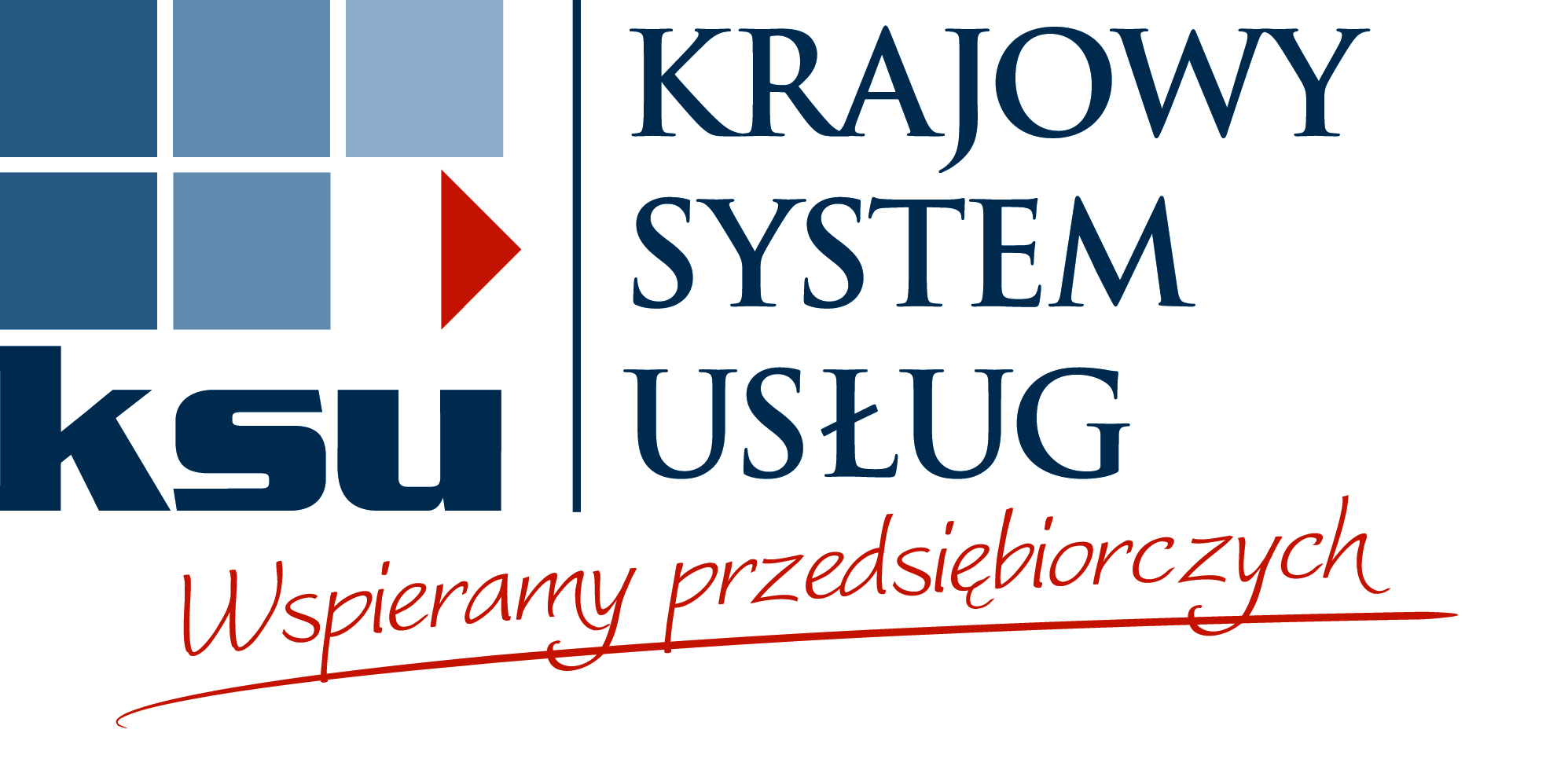 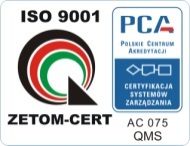 www.oic.lublin.pl
Pożyczka na rozwój
Ograniczenia w otrzymaniu pomocy de minimis
Limit 200 tys. euro brutto w okresie 3 lat kalendarzowych, a w przypadku podmiotu prowadzącego działalność gospodarczą w sektorze transportu drogowego towarów – 100 tys. Euro
Pożyczka nie może być wydatkowana na zakup środków transportu wykorzystywanych do prowadzenia działalności w zakresie transportu drogowego towarów
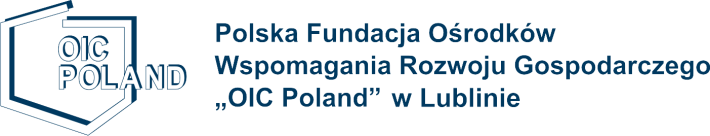 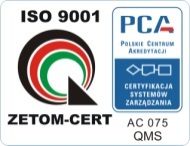 www.oic.lublin.pl
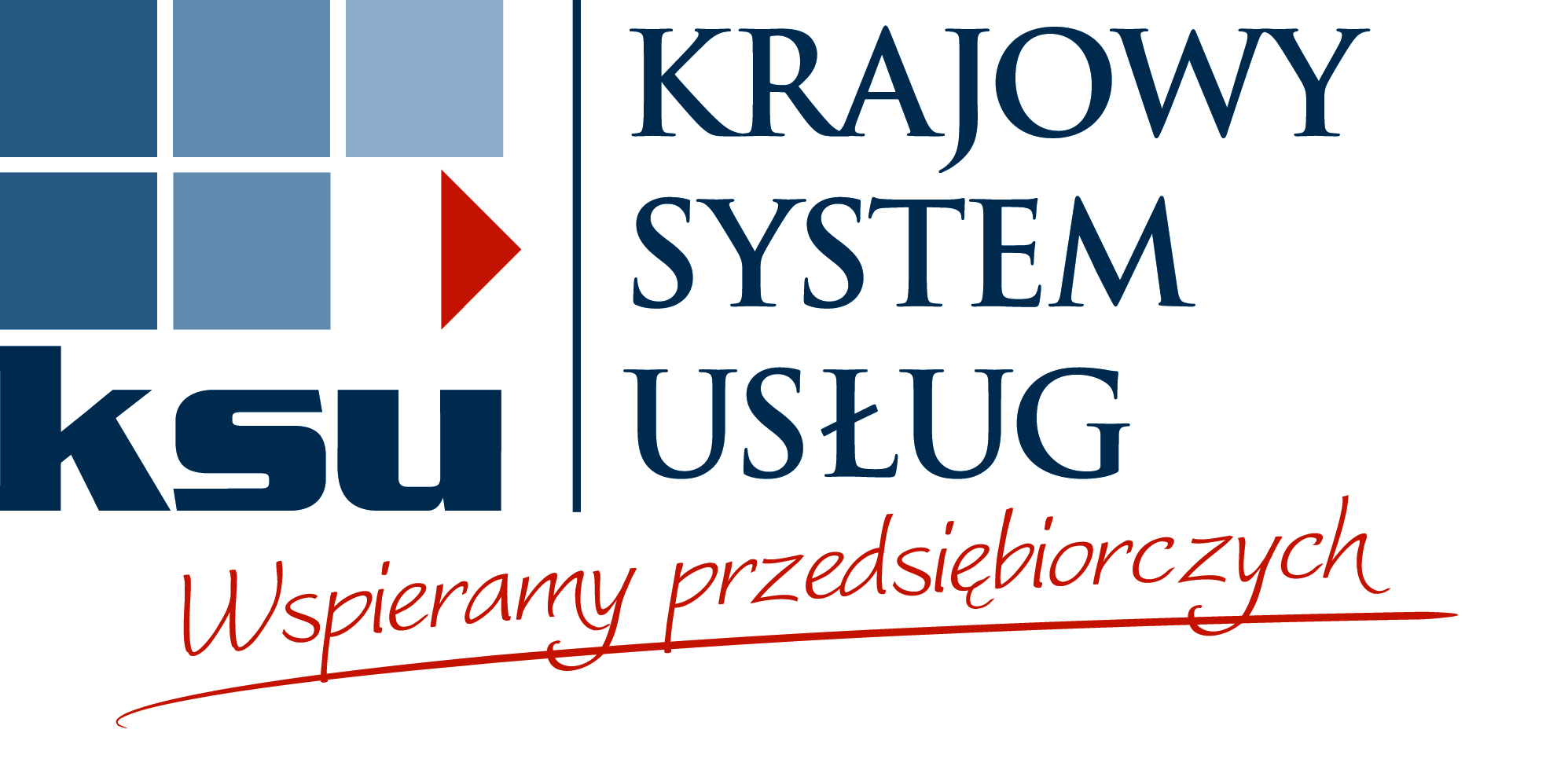 Pożyczka na rozwój
ZABEZPIECZENIE

W każdym przypadku zabezpieczenie spłaty pożyczki stanowi weksel własny in blanco Pożyczkobiorcy wraz z deklaracją wekslową.

Pozostałe zabezpieczenia:• poręczenie cywilne lub poręczenie wekslowe osób fizycznych lub prawnych,• hipoteka,
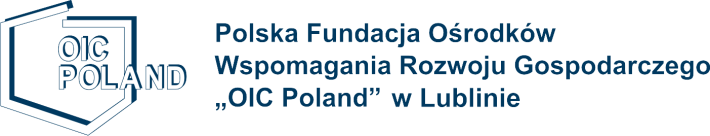 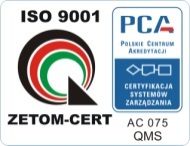 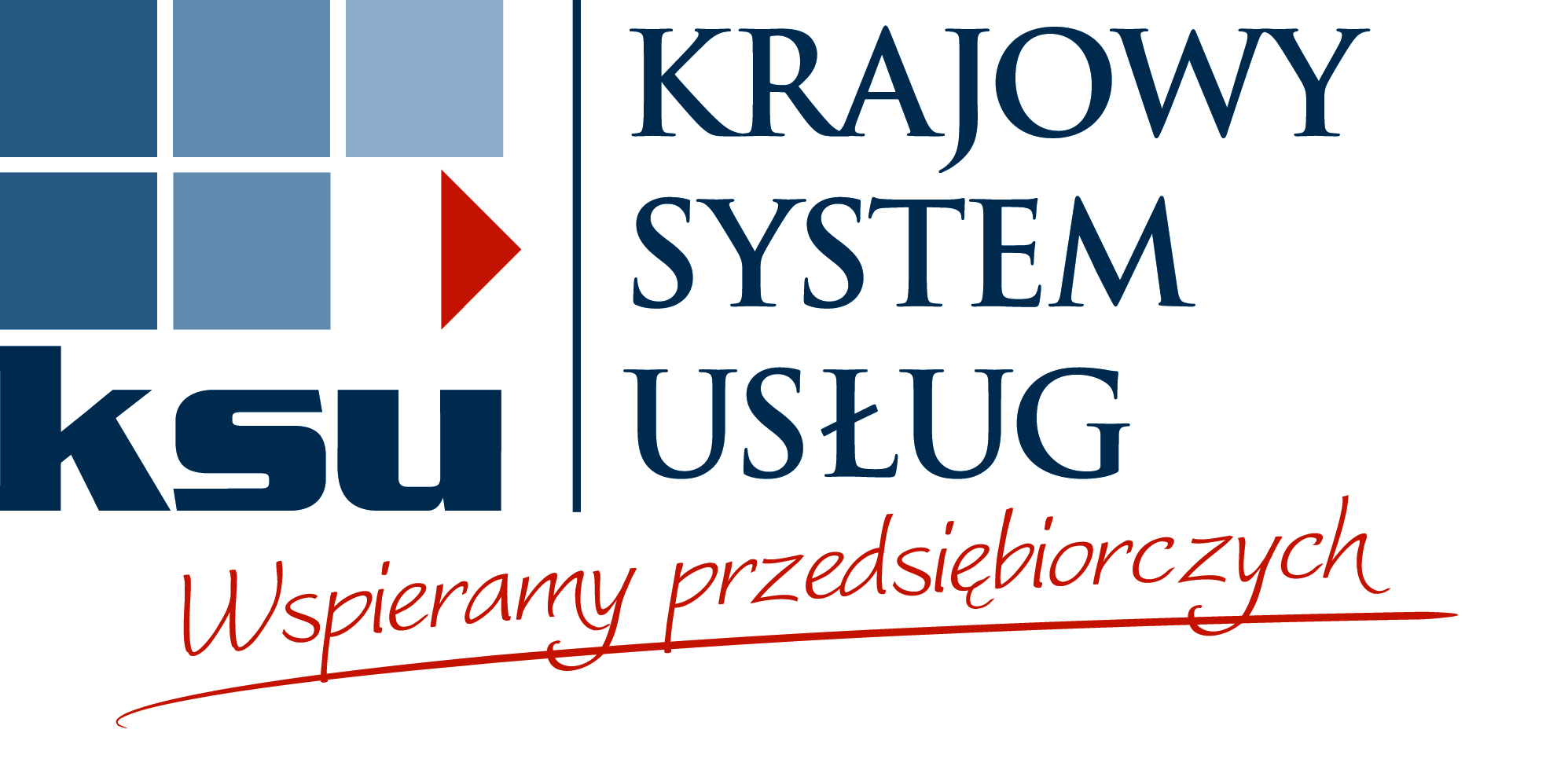 www.oic.lublin.pl
Pożyczka na start
Pożyczkobiorca

osoba fizyczna, która zamierza otworzyć działalność gospodarczą na terenie województwa lubelskiego i w okresie 12 miesięcy przed przystąpieniem do projektu nie posiadała zarejestrowanej działalności gospodarczej.
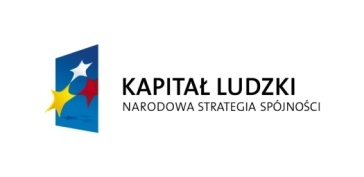 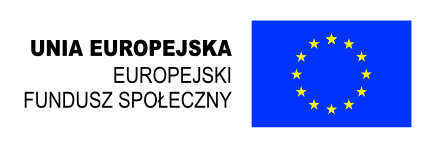 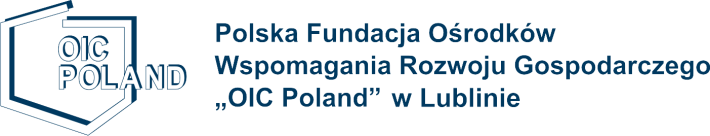 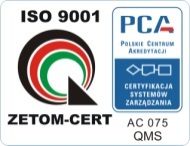 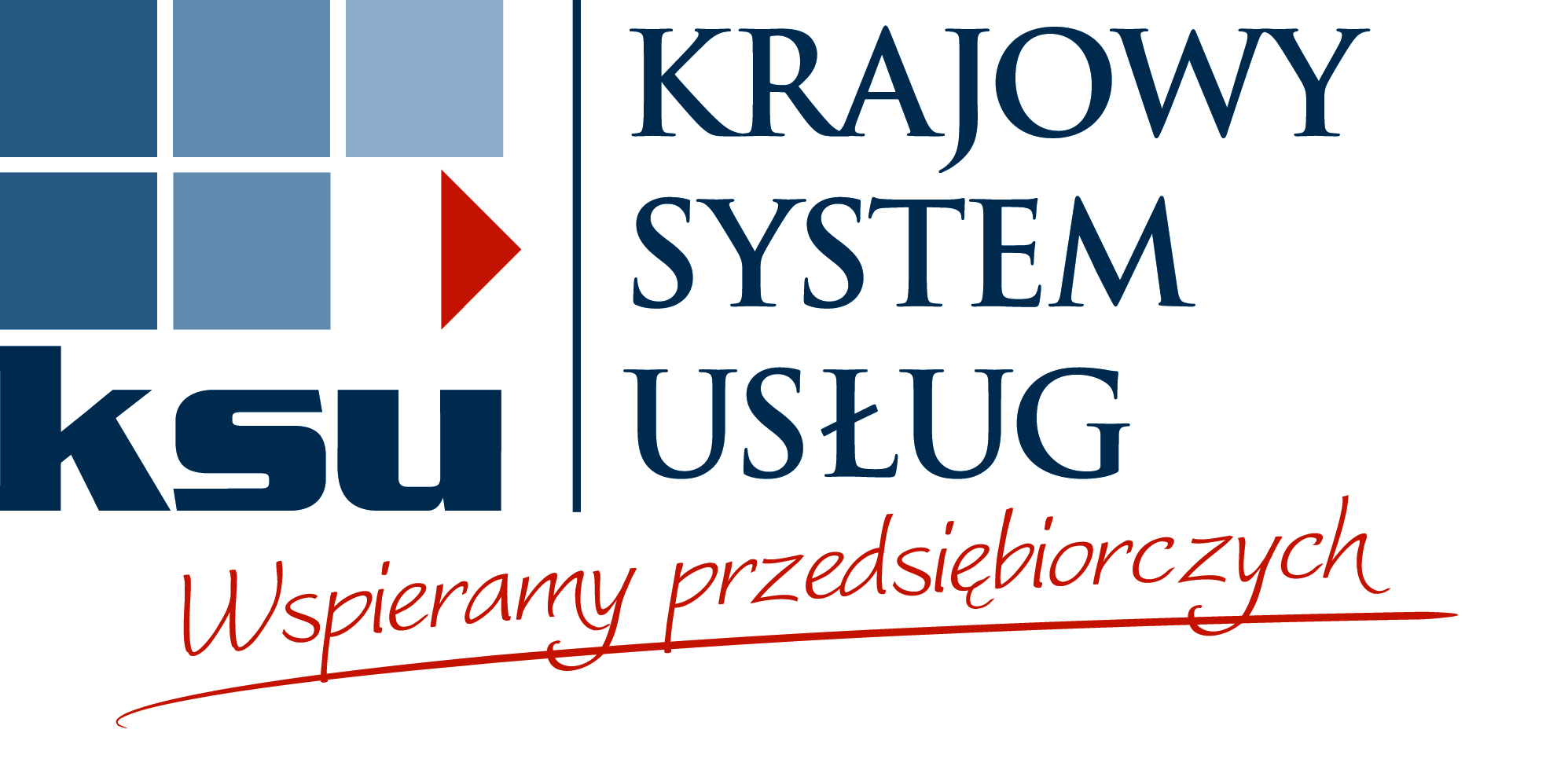 www.oic.lublin.pl
Pożyczka na Start
Warunki finansowe udzielenia pożyczki
Kwota: od 5 000,00 zł do 50 000,00 zł
Na jak długo: do 60 miesięcy – 5 lat
Oprocentowanie – 1,0 % w skali roku
Inne warunki: możliwa 6 miesięczna karencja w spłacie rat kapitałowych
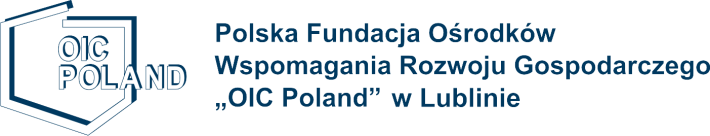 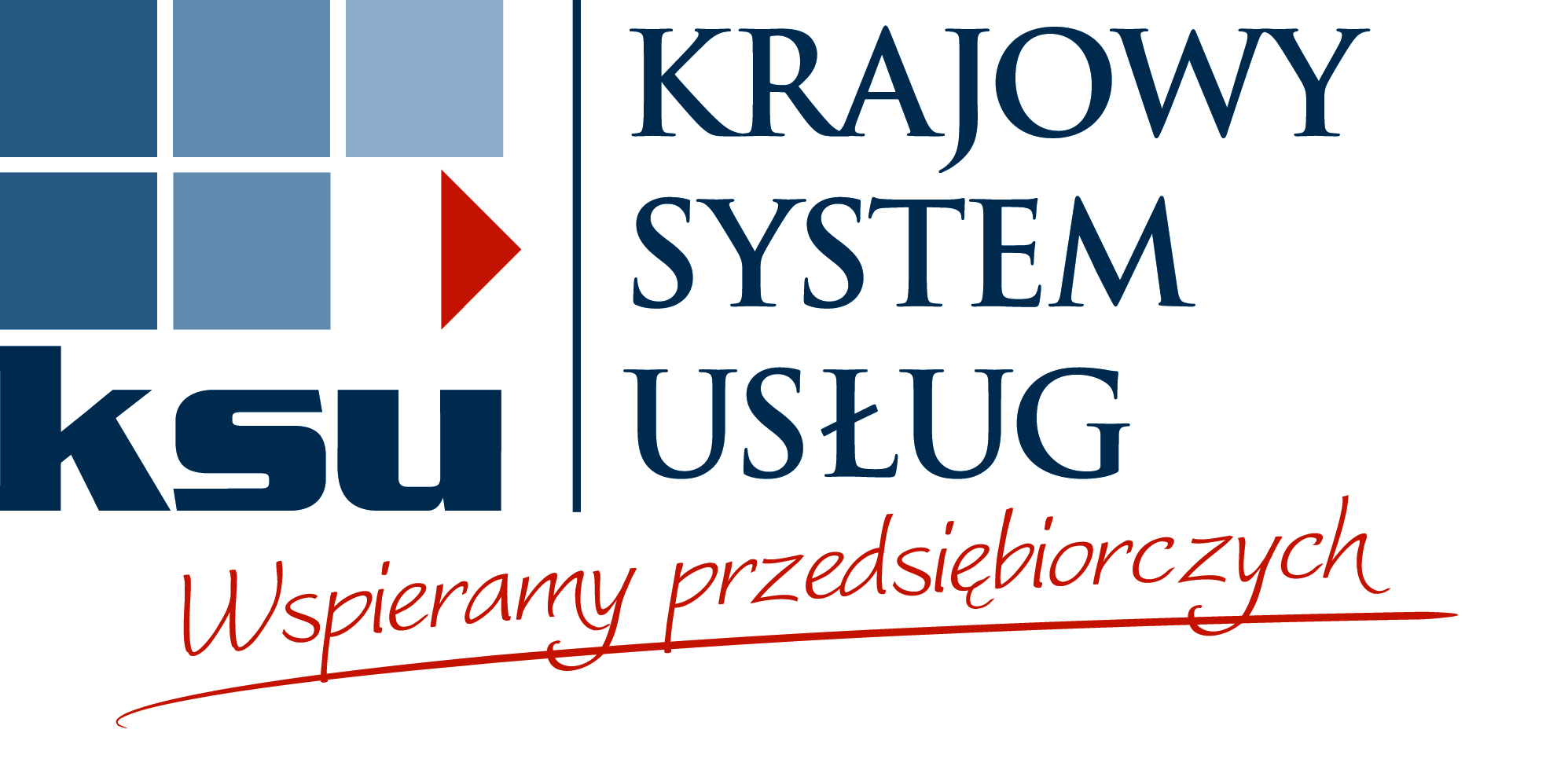 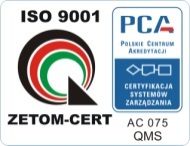 www.oic.lublin.pl
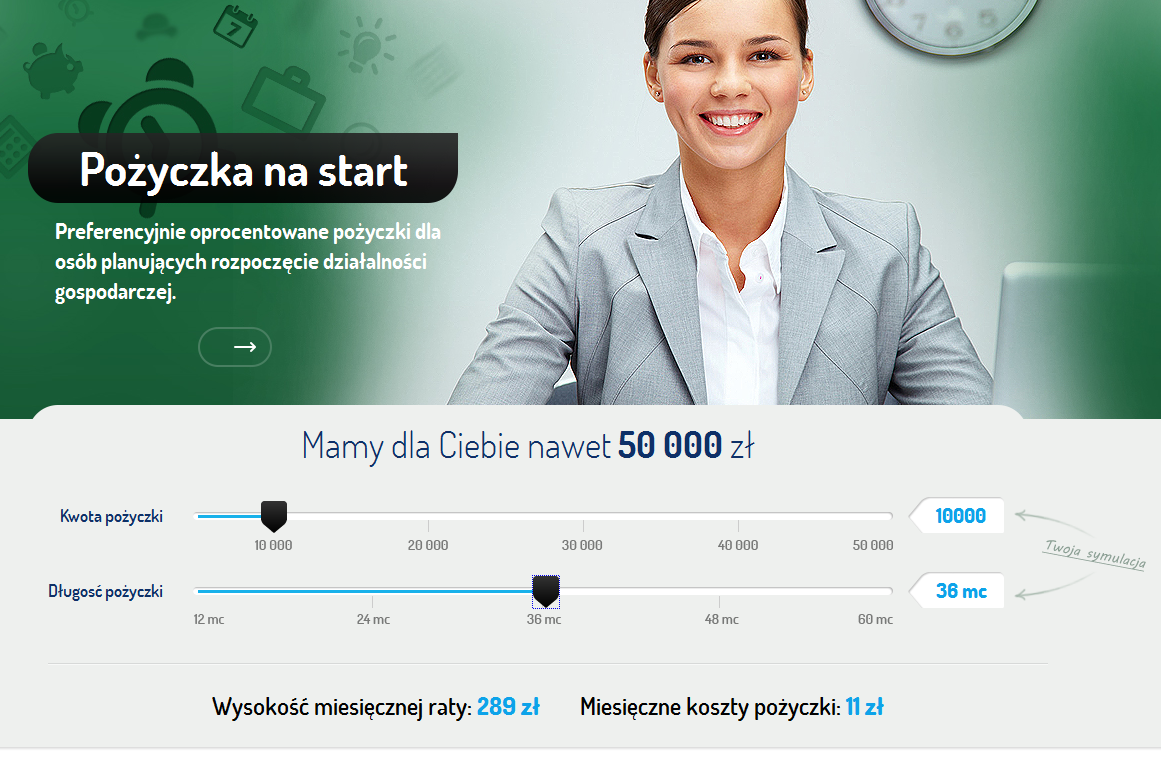 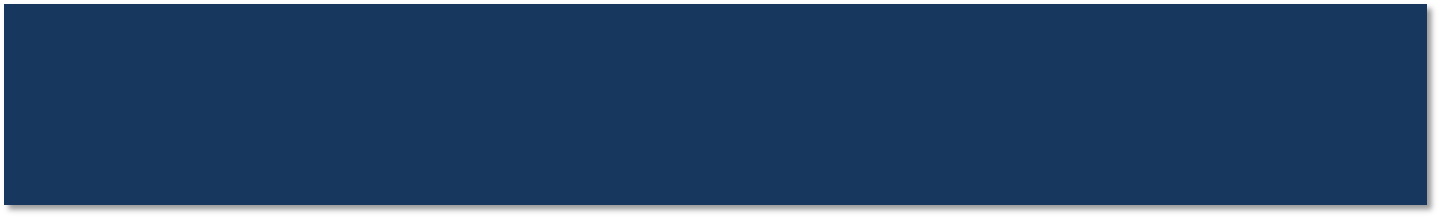 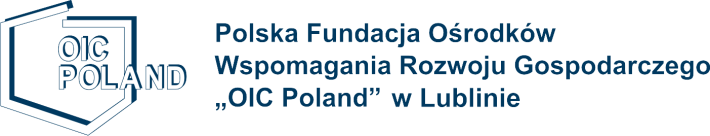 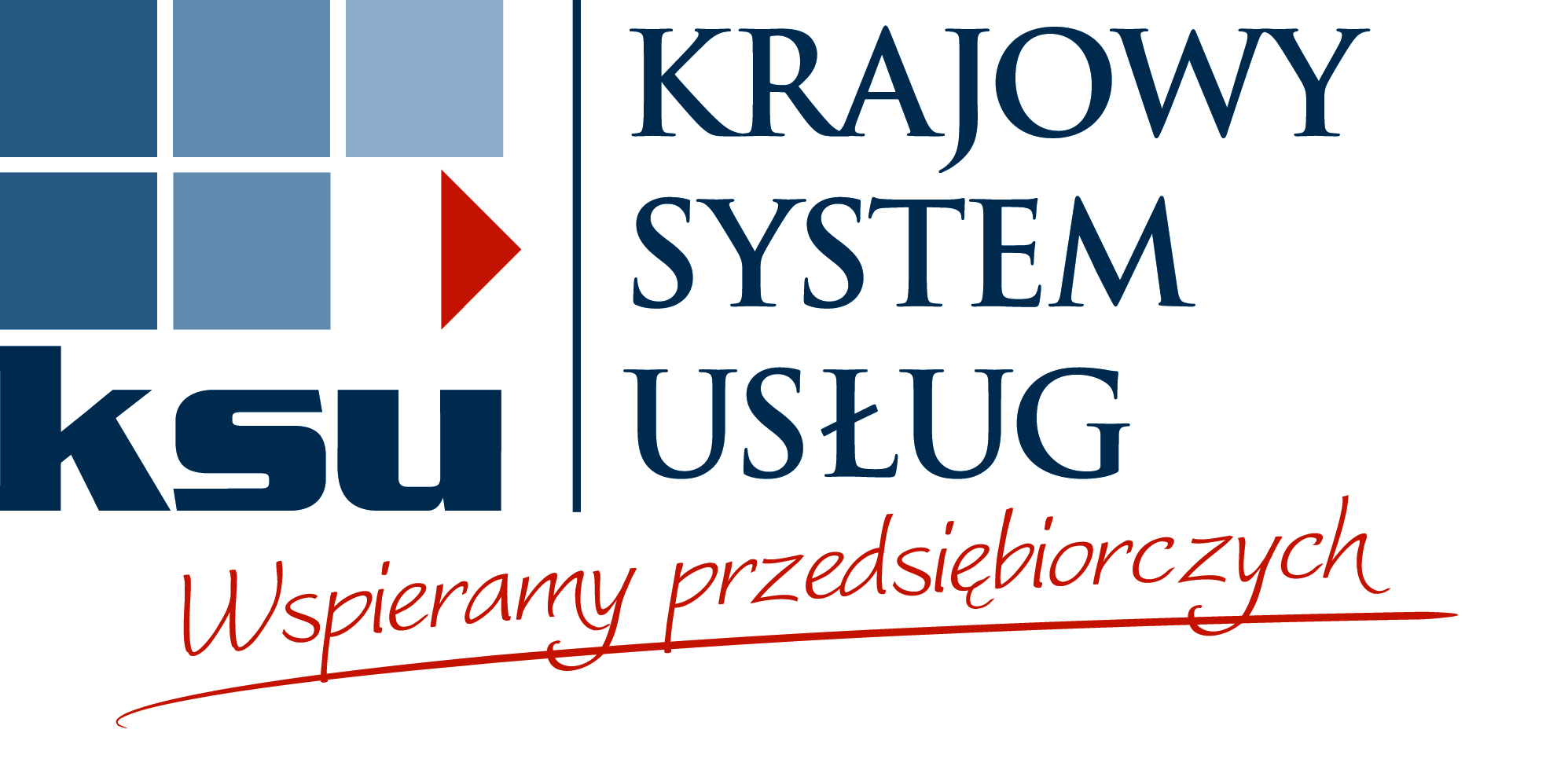 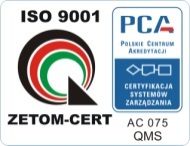 Pożyczka na Start
Pożyczka może zostać udzielona na cele: obrotowe, obrotowo – inwestycyjne albo inwestycyjne bezpośrednio związane z planowanym rozpoczęciem działalności gospodarczej.

Fundacja „OIC Poland” udziela pożyczek w szczególności na:
a) Nabycie środków trwałych,
b) Budowę, przebudowę, adaptację lub modernizację środków trwałych,
c) Zakup wyposażenia, 
d) Zakup materiałów i surowców niezbędnych do realizacji założonego przedsięwzięcia,
e) Zakup wartości niematerialnych i prawnych,
f) Pokrycie kosztów innych wydatków bezpośrednio związanych z prawidłową instalacją i uruchomieniem sprzętu,
g) Na tworzenie nowych miejsc pracy

Ze środków pożyczki nie mogą być finansowane zakupy o charakterze konsumpcyjnym.
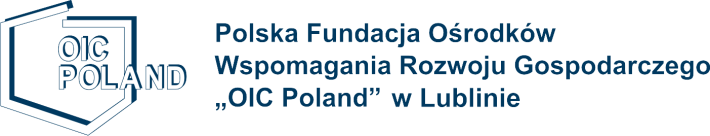 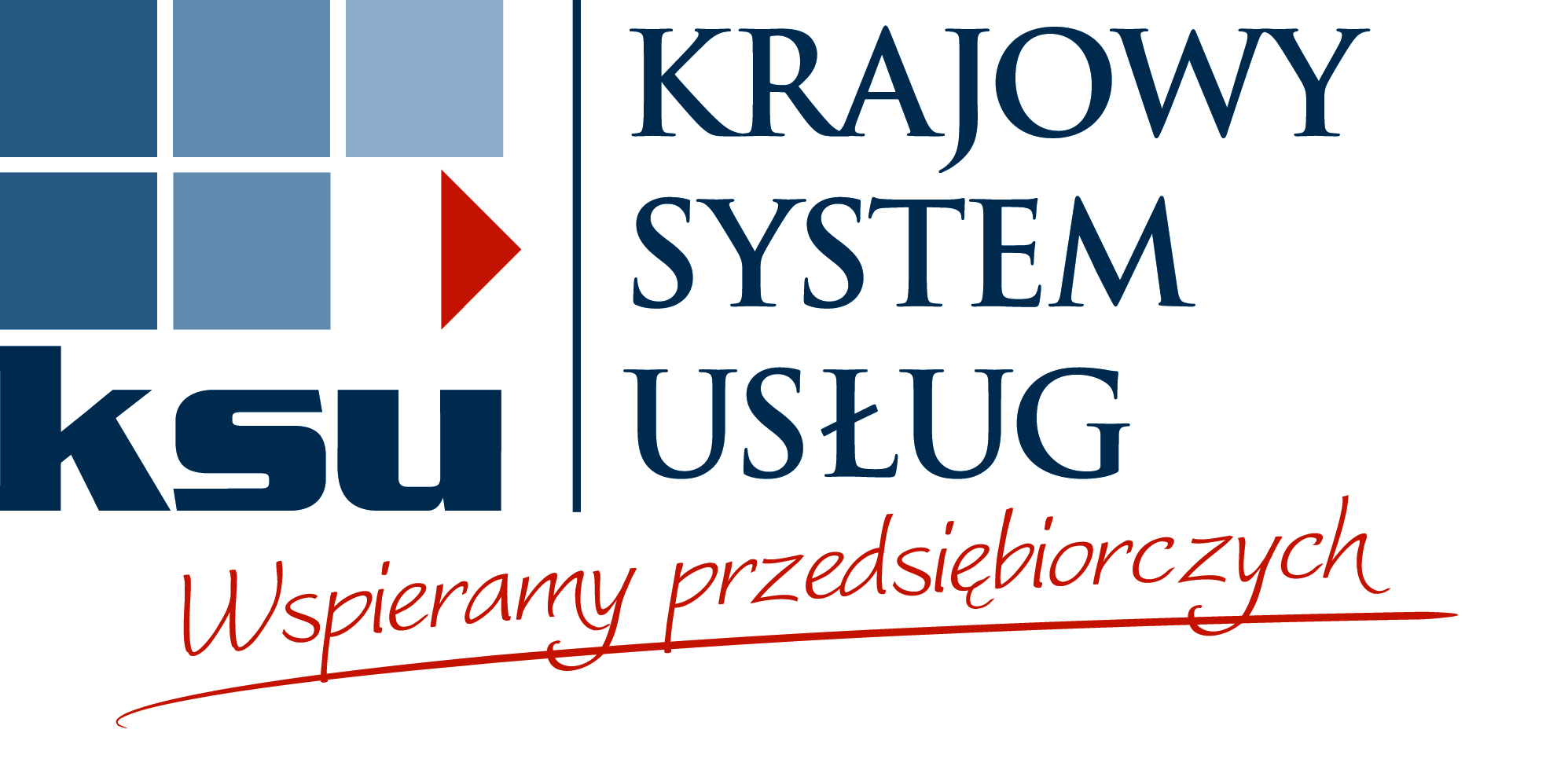 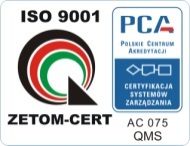 www.oic.lublin.pl
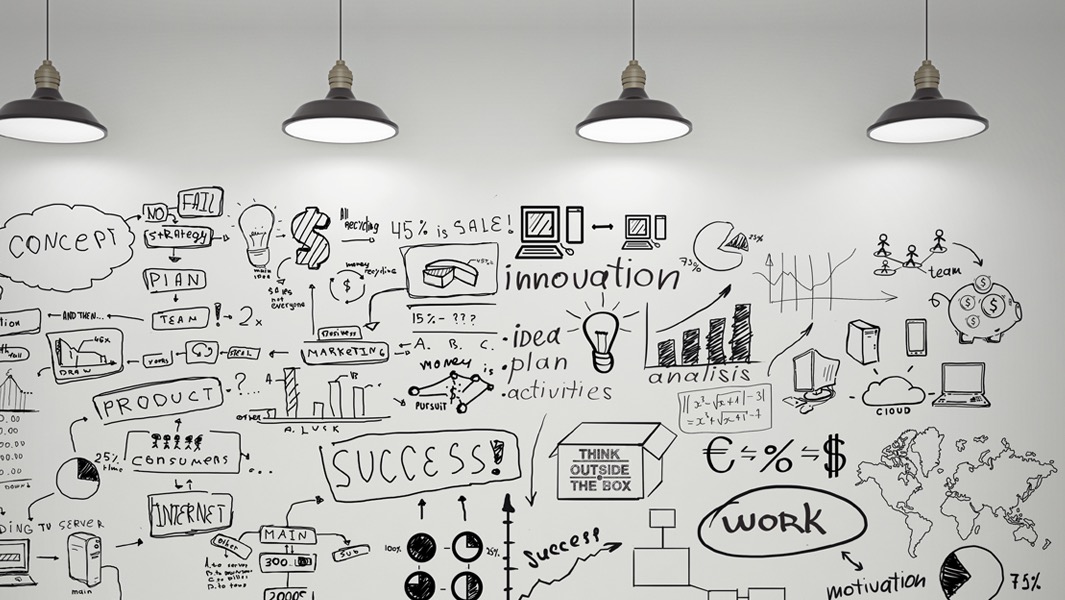 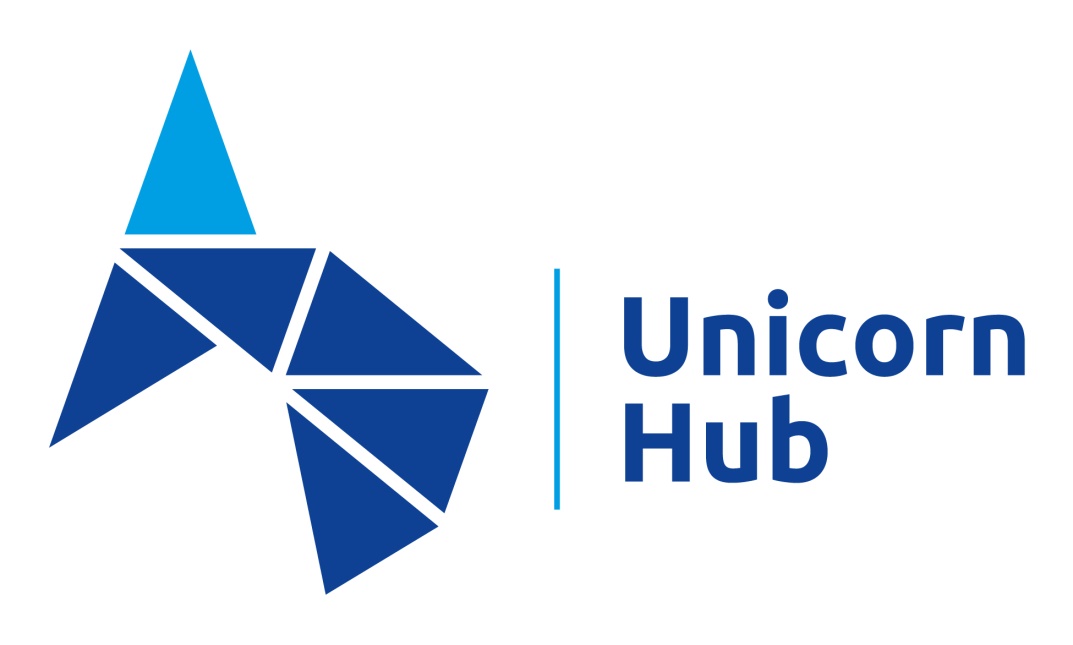 PLATFORMA STARTOWA „UNICORN HUB”
JAK TO DZIAŁA?
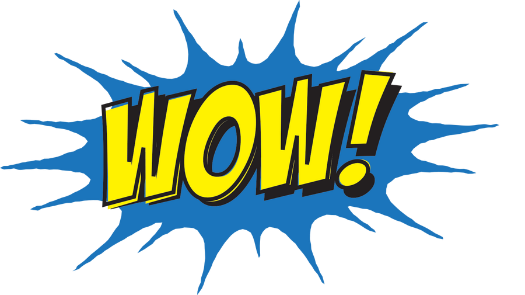 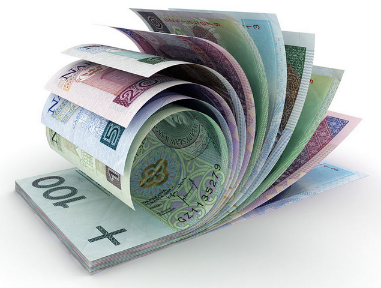 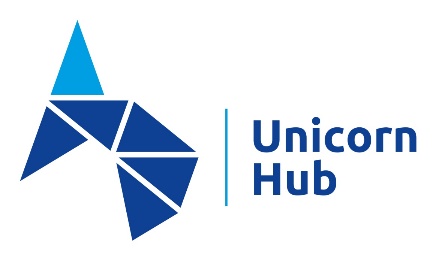 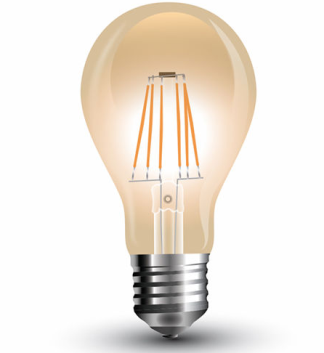 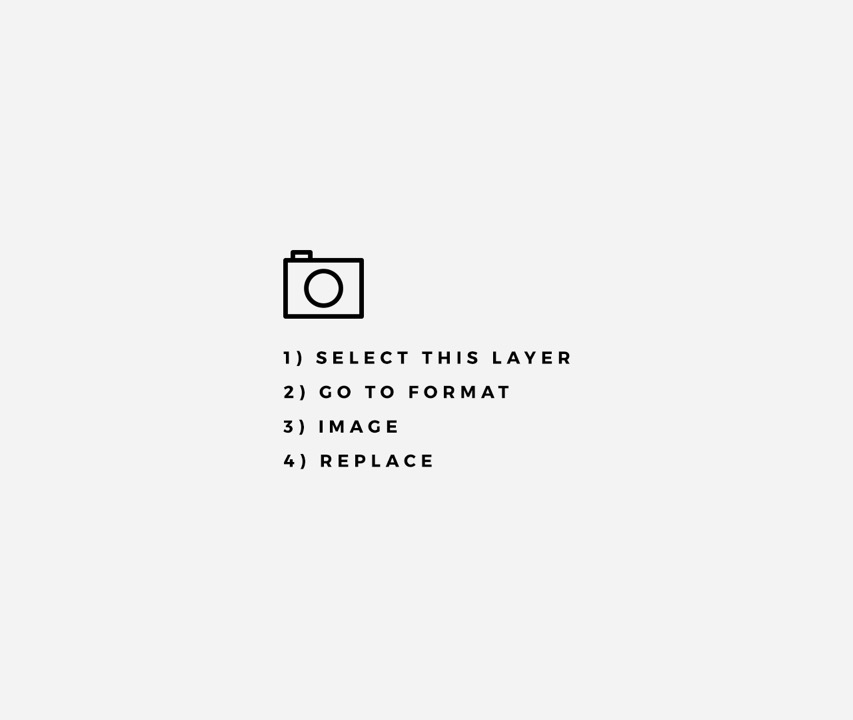 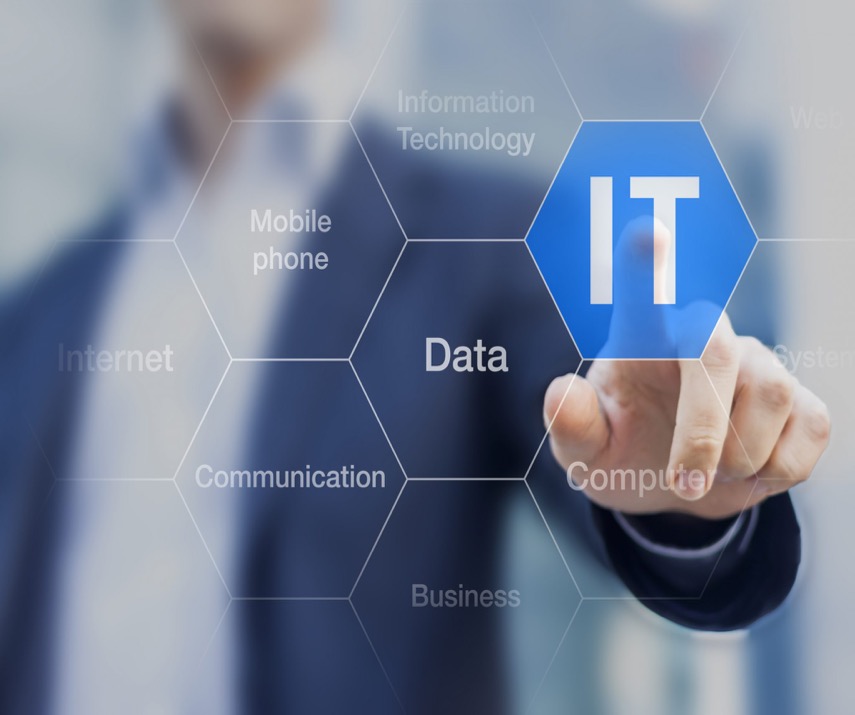 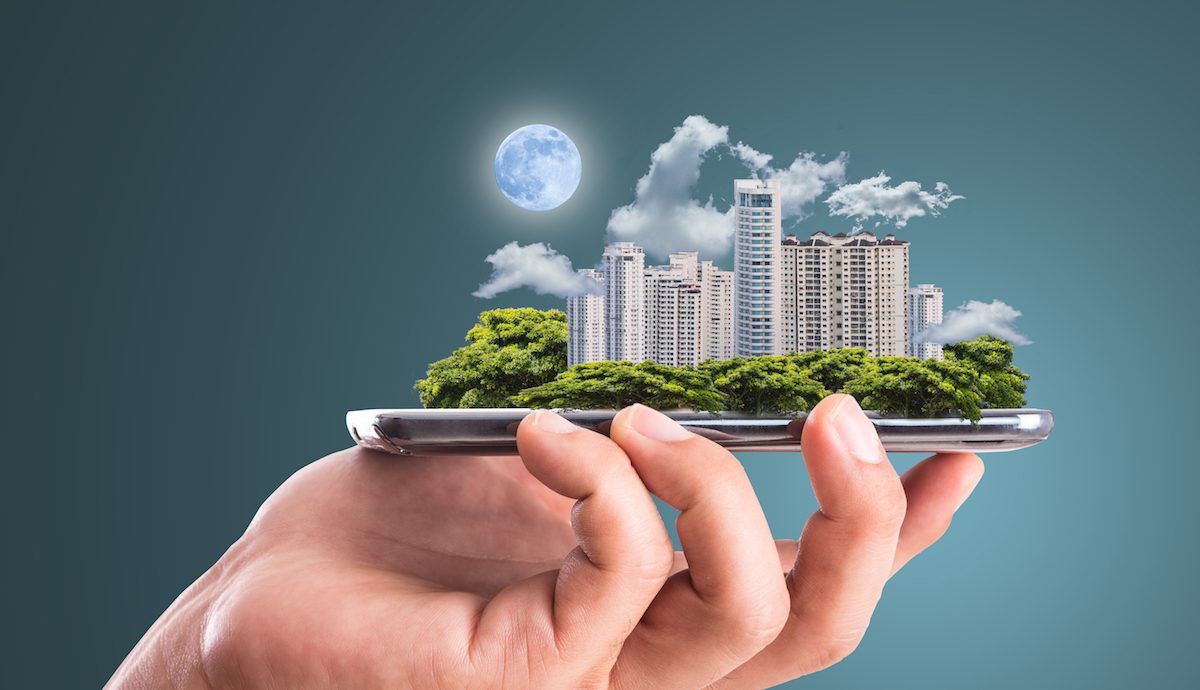 16
Medycyna / 
Zdrowie publiczne
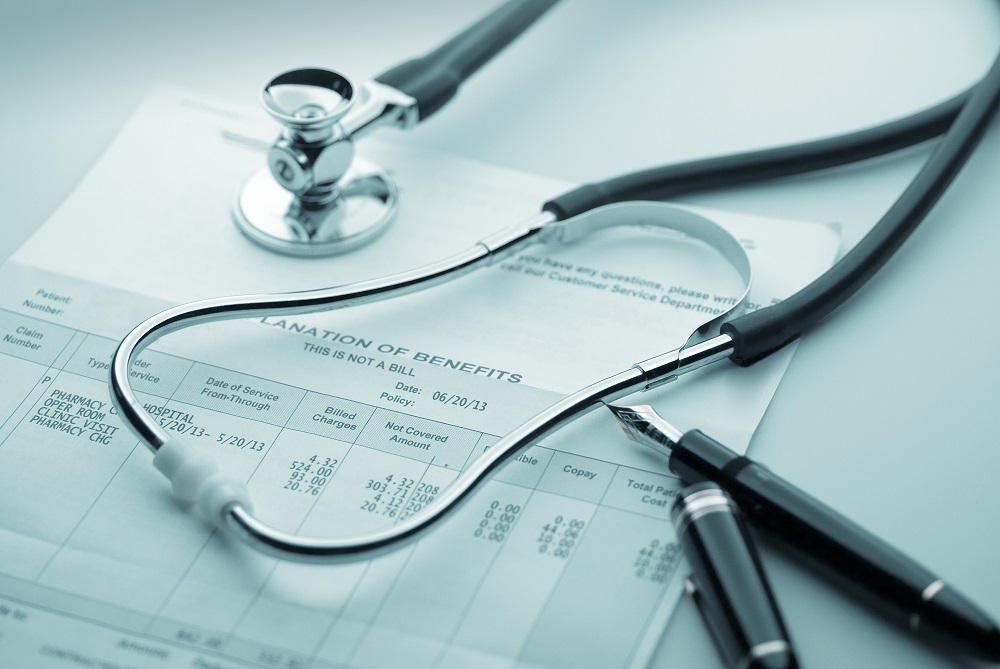 Smart City / 
Transport
IT/ICT
17
STRUKTURA PROGRAMU INKUBACJI
oficjalny DEMO DAY
ROADMAP EXECUTION
ROADMAP EXECUTION
DESIGN SPRINT
DESIGN SPRINT
Demo Day
Synergia / dry-run
Follow-up
Inicjacja
2 runda
Przedstawienie rezultatów dotychczasowych prac
Określenie statusu weryfikacji hipotez
Diagnoza ew. ryzyk
Zaplanowanie kolejnych kroków
B2B rozmowy => dodatkowe synergie
Aktualizacja dokumentacji utworzonej podczas Sprintu
Struktura jak dla tyg. 4
Dodatkowo: pitching training
Kreowanie i ideacja
Planowanie interaktywne kolejnych faz projektu
Wykorzystanie technik kreatywnych w obszarze „wąskich gardeł”, istotnych ryzyk oraz wyzwań projektowych
Kształtowanie ścieżek rozwoju projektów po zakończeniu „programu inkubacji”
Iteratywna mapa rozwoju produktu
Plan operacyjny
Plan testów i weryfikacji hipotez
Plan mentoringu
Wyszukiwanie dodatkowych partnerstw / klientów
Wspólna prezentacja startupu, „biorcy rozwiązania” oraz mentora
TYDZIEŃ 1-2
TYDZIEŃ 7
TYDZIEŃ 10
TYDZIEŃ 4
TYDZIEŃ 13
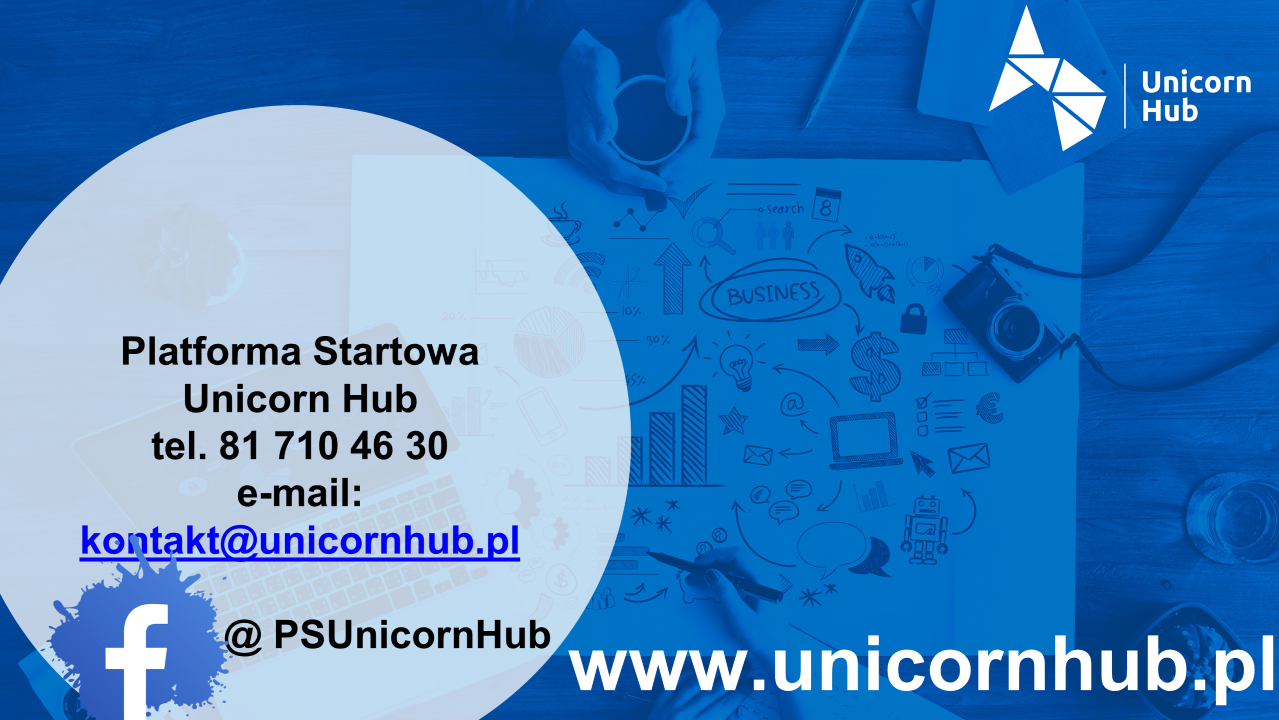 Kontakt
www.oic.lublin.pl
pozyczka@oic.lublin.pl

Magdalena Muda
tel. 081 710 46 41 / 795 142 923
magdalena.muda@oic.lublin.pl  

Monika Jung
Tel. 081 710 46 34
monika.jung@oic.Lublin.pl
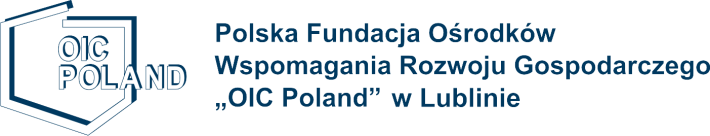 www.oic.lublin.pl
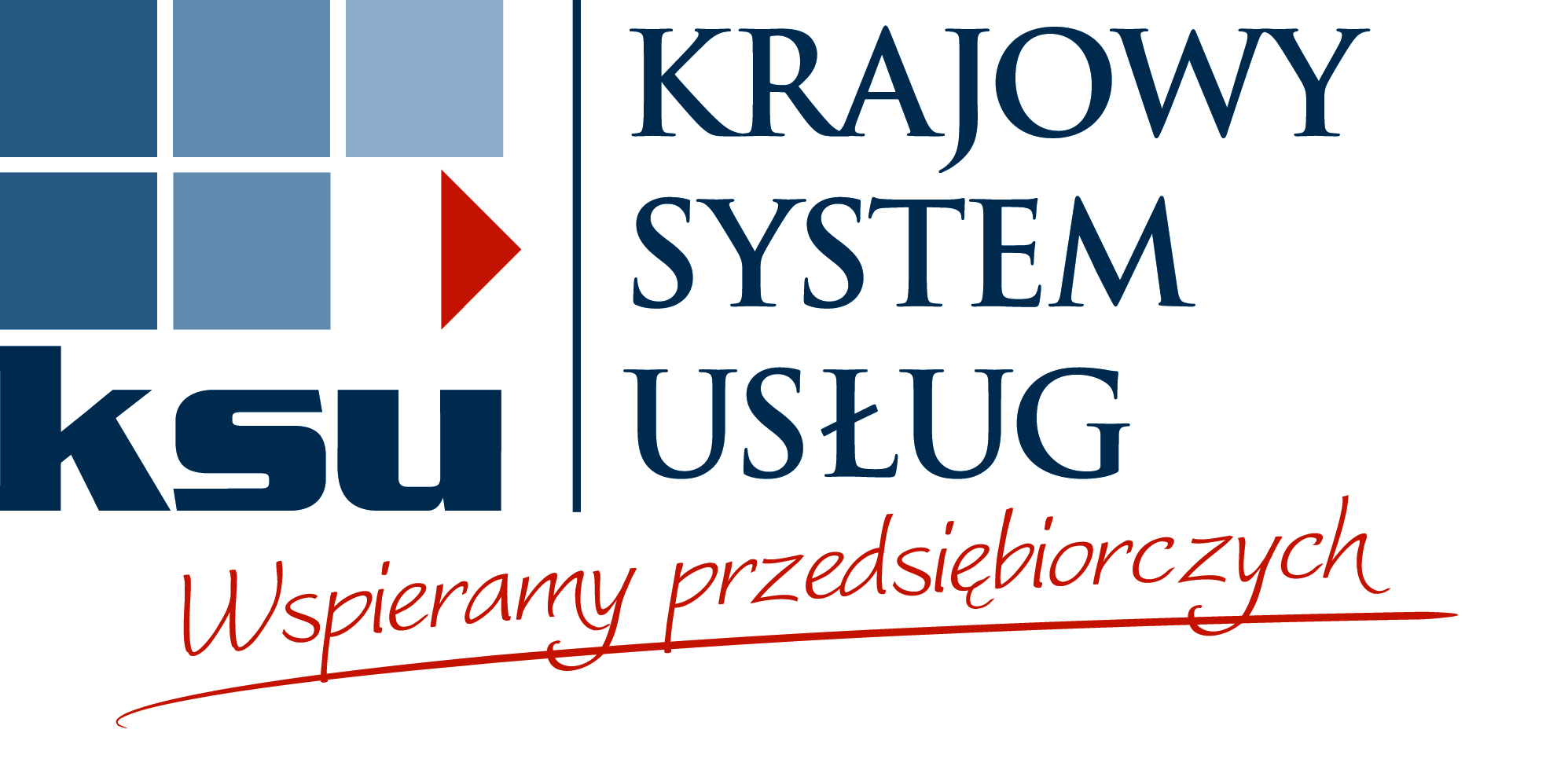 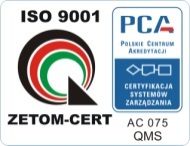